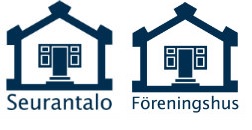 Seurantalojen korjausavustusAvustuksen hakeminen
2022
Avustuksen hakeminen
Lue ensin avustuksen hakijan ohje. Ohje löytyy liiton verkkosivuilta.
Hakuaika on syyskuussa. Haku päättyy 30.9., älä jätä hakemista viime hetkeen.
Avustushakemus täytetään Kotiseutuliiton sähköisessä hakujärjestelmässä.
Tunnukset järjestelmään pyydetään samasta paikasta, saat ne sähköpostiisi.
Paperihakemus on tarkoitettu vain tilanteisiin, joissa sähköinen hakeminen ei jostain syystä onnistu.
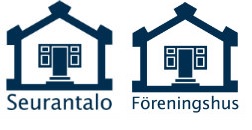 Avustuksen hakeminen
Hakemus tulee lähettää sähköisestä järjestelmästä 30.9. klo 23.59 mennessä – mutta älä jätä viime hetkeen!
Mahdollinen paperihakemus / sähköisen hakemuksen allekirjoitussivu tulee lähettää postitse viim. 30.9. (huom. Pyydä postileima!)
Myöhästyneitä hakemuksia ei huomioida! Hakemusta voi kuitenkin täydentää liitteillä 15.10. saakka. Ilmoita hakemuksessa, mikäli aiot täydentää liitteitä.
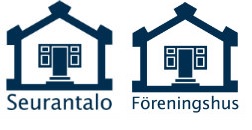 Avustuksen hakeminen, liitteet
Pakolliset liitteet on lueteltu hakuohjeessa.
Täydennyksiä ei nykyisin enää pyydetä. Hakijan vastuulla on, että hakemukseen liitetään kaikki pakollisiksi merkityt liitteet haku- ja / tai täydennysajan aikana. 
Täydennykset lisätään sähköisessä järjestelmässä, tai lähetetään seurantalot@kotiseutuliitto.fi.
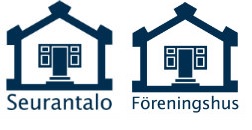 Avustuksen hakeminen
Sähköisen hakemuksen allekirjoittaminen:
Hakemus allekirjoitetaan (hyväksytään) sähköisesti, hakemusta ei tarvitse tulostaa eikä postittaa. Hakemuksen tekijä lisää hakemukseen tiedot yhdistyksen 1-2 virallisesta nimenkirjoittajasta. Kun hakemus on lähetetty, nimenkirjoittajat saavat sähköpostitse pyynnön käydä allekirjoittamassa (hyväksymässä) hakemus. Allekirjoitukset tulee saada hakuajan aikana.
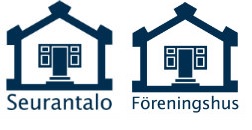 Avustuksen hakeminen
Sähköisen hakemuksen allekirjoittaminen:
Jos sähköinen allekirjoitus ei jostain syystä onnistu, tulosta hakemuksen tiivistelmäsivu ja lähetä se virallisten nimenkirjoittajien allekirjoittamana Suomen Kotiseutuliittoon 30.9. mennessä (postileima)
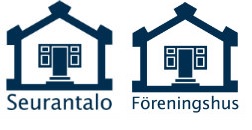 Avustuksen hakeminen
Huomaa, että voit jättää vain yhden hakemuksen, eli jos haet avustusta useaan kohteeseen (esim. katon korjaamiseen ja lattian uusimiseen), molempiin kohteisiin haetaan avustus samalla kertaa > laske yhteen haettu summa ja yhdistä myös muut tiedot hakemukseen, erottele tarkemmin liitteessä.
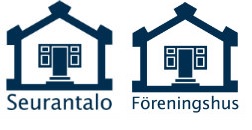 Huomioitavaa jo hakuvaiheessa
Tutustu avustuksen saajan velvollisuuksiin (ks. saajan ohje ja liiton verkkosivut)
Avustus voidaan periä korkoineen takaisin, jos sitä ei käytetä sopimuksen mukaisesti, sitä on maksettu liikaa, tai jos talo tuhoutuu tai se myydään esim. yksityiselle tai kunnalle.
Avustuksen takaisinperintäaika on 15 vuotta.
Avustuksen saaja on sitoutunut vakuuttamaan seurantalon.
Avustuksen saajan tulee ilmoittaa kaikista talon omistukseen ja avustuksen käyttöön liittyvistä muutoksista Kotiseutuliittoon.
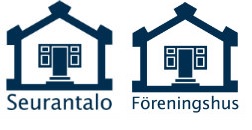 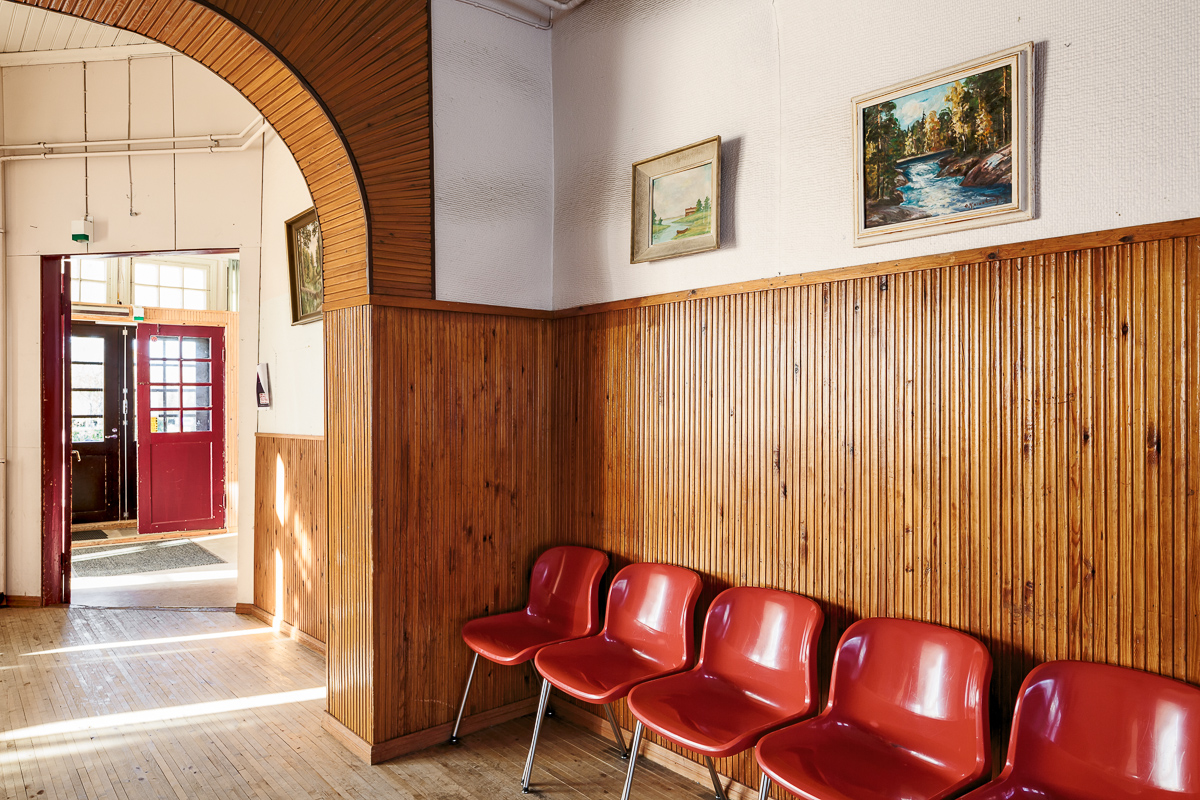 Lisätiedot
Hakuohje ja hakeminen: 
https://kotiseutuliitto.fi/seurantalot/seurantalojen-korjausavustus/